Semantisatieverhaal B:
Kennen jullie het tv-programma Expeditie Robinson? Een expeditie is een tocht naar een moeilijk bereikbaar gebied om daar onderzoek te doen. En Robinson is de naam van een man die op een onbewoond eiland probeerde te overleven. Zijn verhaal is legendarisch geworden. Legendarisch betekent zo beroemd dat er nog steeds over gesproken wordt. Robinson Crusoe wilde zijn geluk beproeven en ging zeereizen. Je geluk beproeven betekent een kans wagen om ergens geluk te vinden. Maar dat ging mis en hij kwam terecht op een onbewoond eiland. Misschien ken jij het verhaal ook wel. 
Bij het tv-programma doen ze een spel op een onbewoond eiland. Een eiland omringt met oceaan. Het eiland wordt dus aan alle kanten omsloten met oceaan. Ze moeten er overleven. Het spel wordt gespeeld met bekende Nederlanders. Ik heb even achterhaald, te weten gekomen, wie er meespelen en of ik ze ken. Ik ken ze niet allemaal. Het lijkt me heel moeilijk en zwaar om mee te doen aan dit tv-programma. Ik heb wel gezien dat mensen heel ziek werden. De theorie is dat dat komt omdat ze te weinig te eten hadden. De theorie betekent de ideeën waarmee iets kan worden uitgelegd. Sommige ontsnapten ternauwernood, maar net, aan flauwvallen en andere ellende door te stoppen met het spel en naar huis te gaan. De anderen probeerden wel met man en macht, dus met alles en iedereen, zo’n iemand te helpen, maar naar huis gaan was toch het beste idee. Je wil ook niet dat meedoen aan zo’n tv-programma fataal, met zeer ernstige afloop, kan zijn! De blijdschap als ze het bootje zagen opdoemen of in de verte tevoorschijn zagen komen, waarmee een ziek persoon werd opgehaald, was altijd enorm.
Hebben jullie Expeditie Robinson wel eens gezien?
B
[Speaker Notes: Woordenoverzicht

fataal: met zeer ernstige afloop
ternauwernood: maar net
zijn geluk beproeven: een kans wagen om ergens geluk te vinden
opdoemen: in de verte tevoorschijn komen
met man en macht: met alles en iedereen
de expeditie: de tocht naar een moeilijk bereikbaar gebied om daar onderzoek te doen
legendarisch: zo beroemd dat er nog steeds over gesproken wordt
omringen: aan alle kanten omsluiten
achterhalen: te weten komen
de theorie: de ideeën waarmee iets kan worden uitgelegd]
Gerarda Das
Marjan ter Harmsel
Mandy Routledge
Francis Vrielink
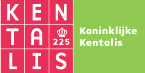 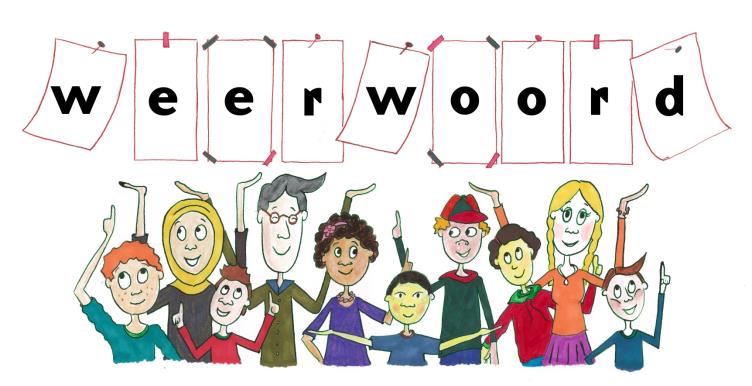 Week 22 – 30 mei 2023
Niveau B
de expeditie
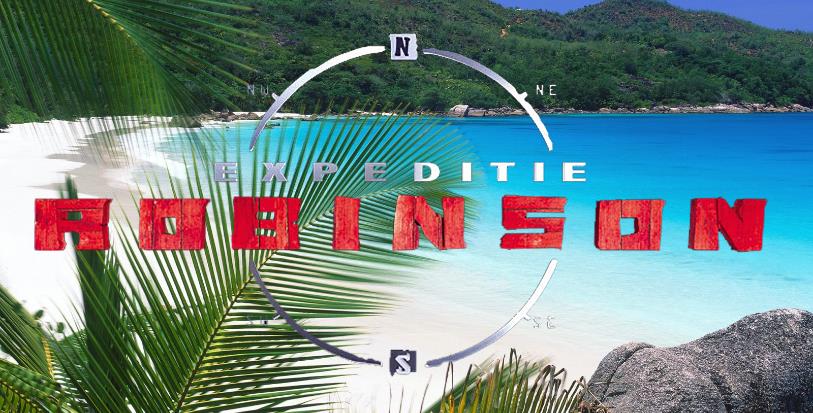 https://www.cosmopolitan.com/nl/entertainment/a43476994/expeditie-robinson-2023/
https://www.tubantia.nl/werk/hans-zandvliet-verdiende-miljoenen-aan-flippo-s-maar-raakte-alles-kwijt-aan-een-knikker~a873c7ce/
legendarisch
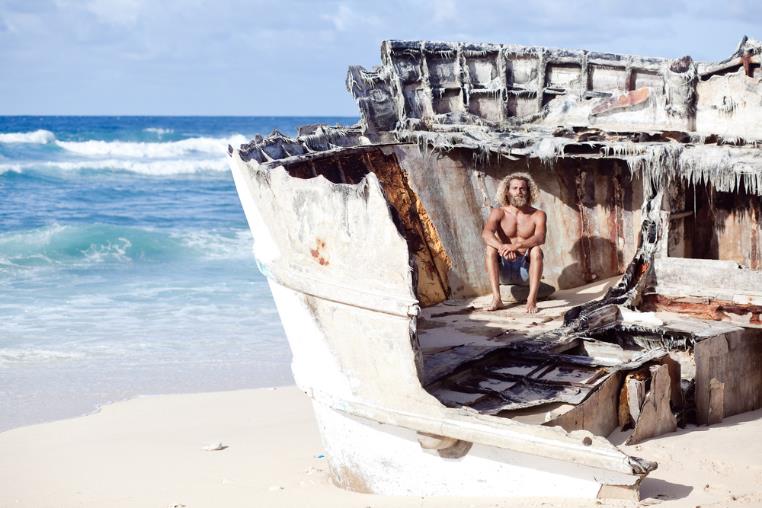 zijn geluk beproeven
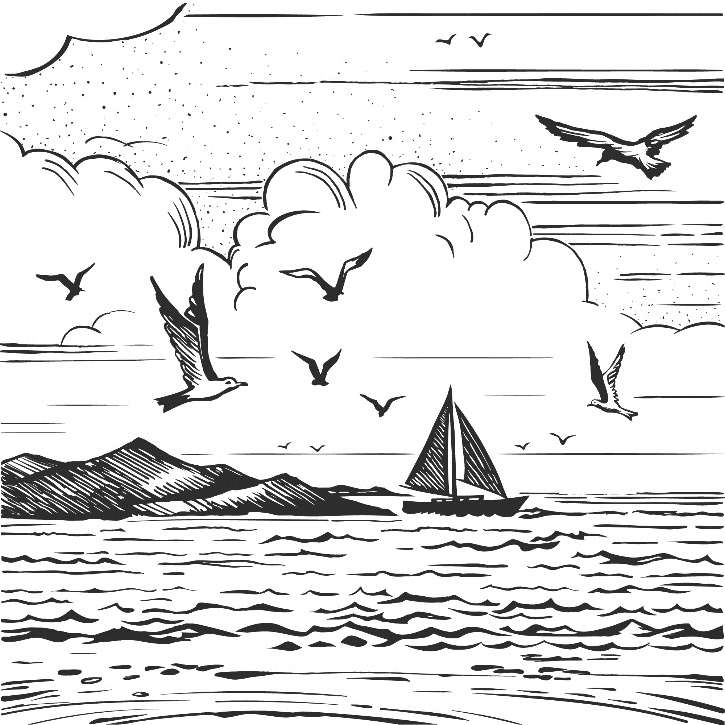 omringen
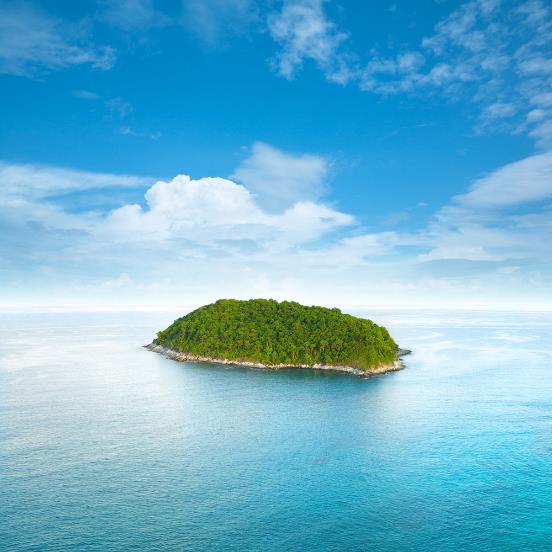 achterhalen
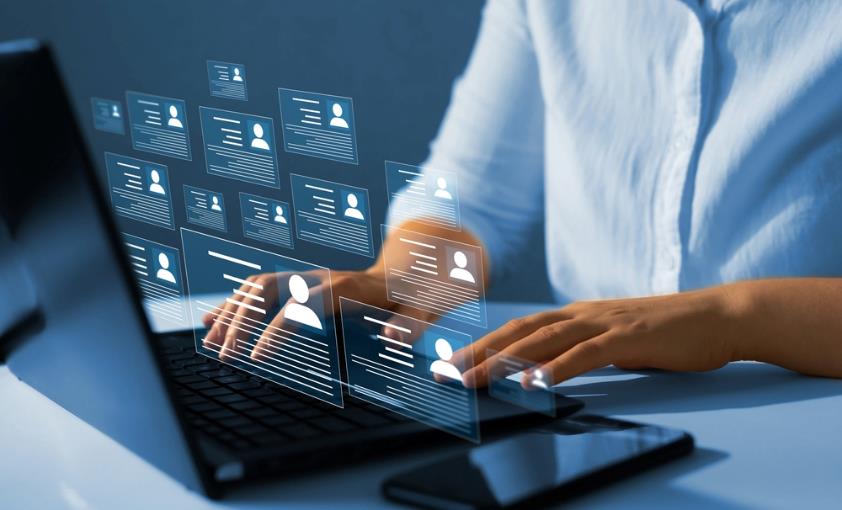 de theorie
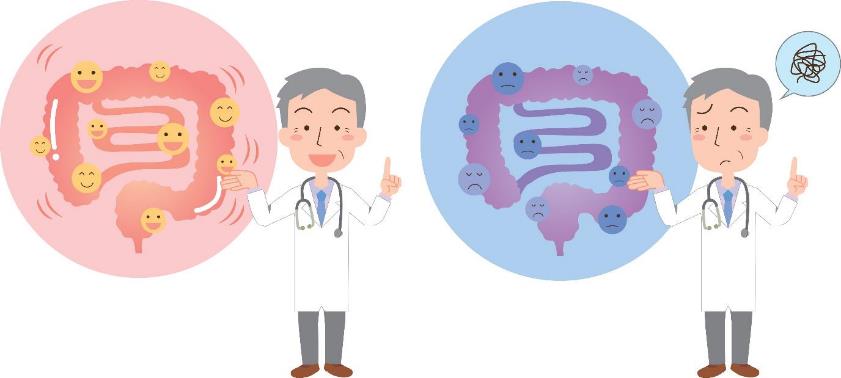 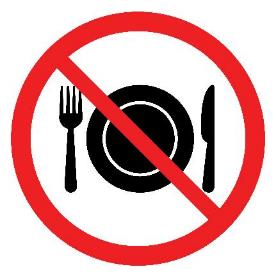 ternauwernood
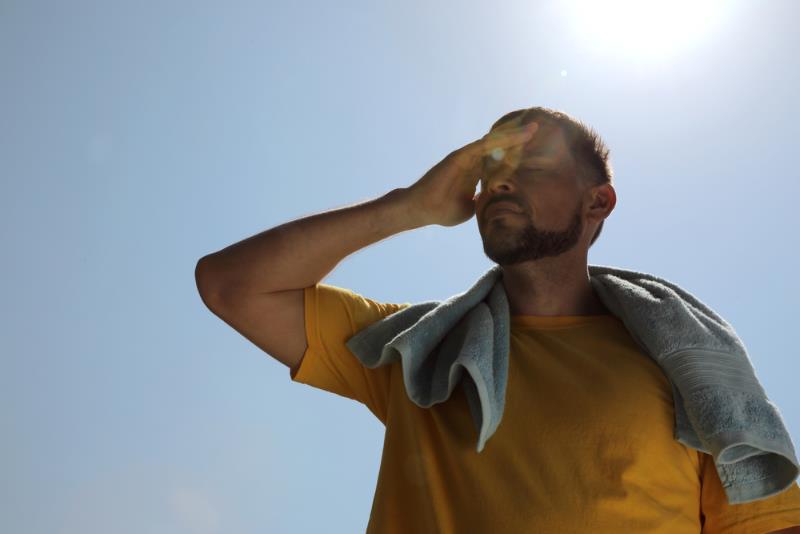 met man en macht
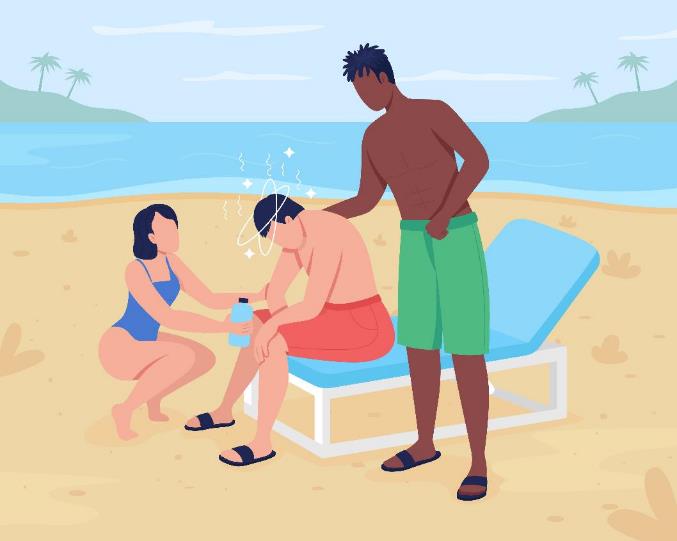 fataal
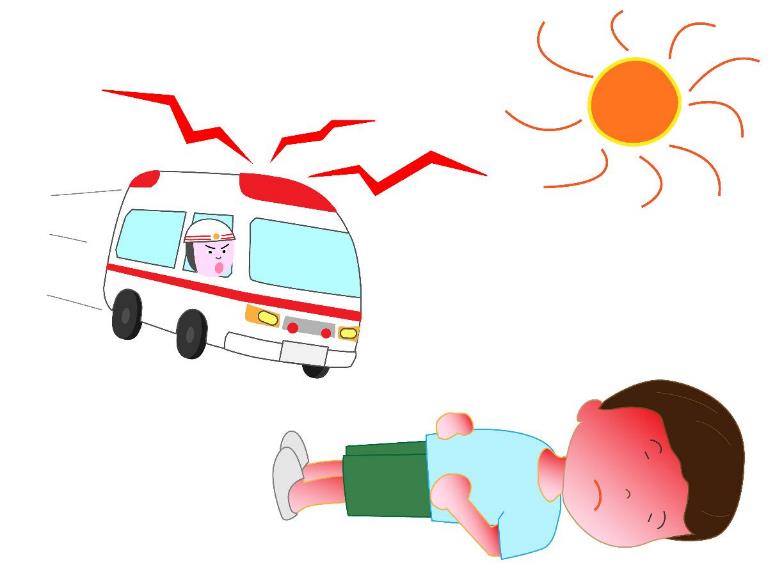 opdoemen
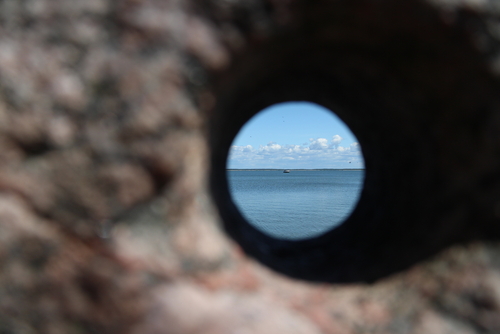 Op de woordmuur:
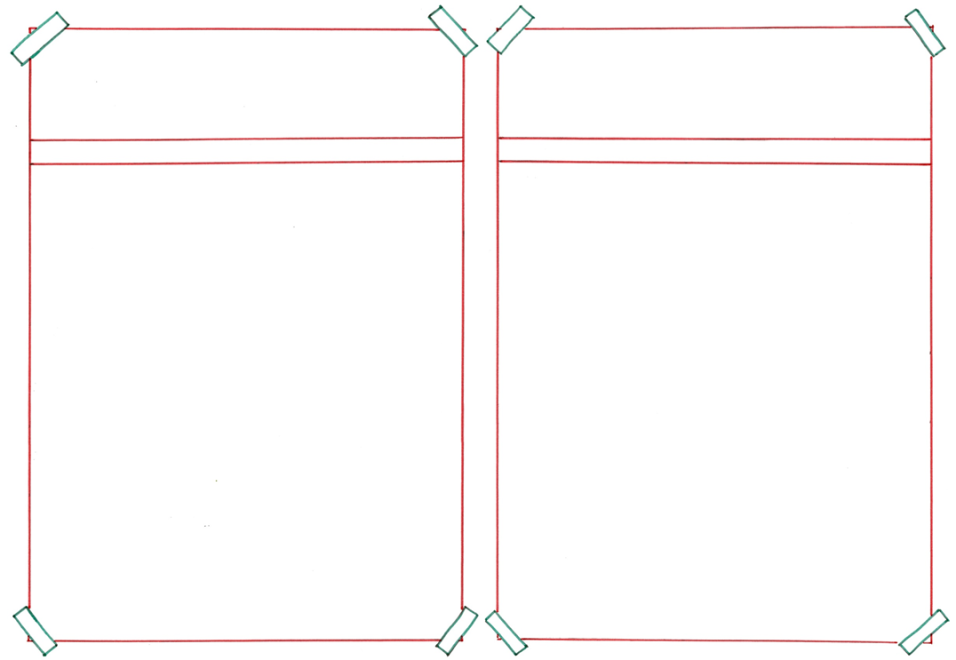 op halve
met man
en macht
kracht
= met alle mensen en dingen die kunnen helpen
 
 
 


    De anderen probeerden met man en macht te helpen.
= niet zo krachtig mogelijk

 
 
 
 
   
De vrouw trekt op halve kracht aan het touw.
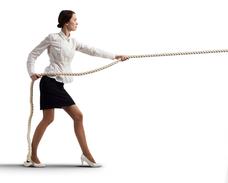 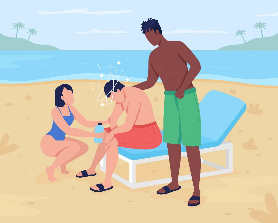 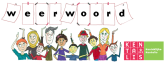 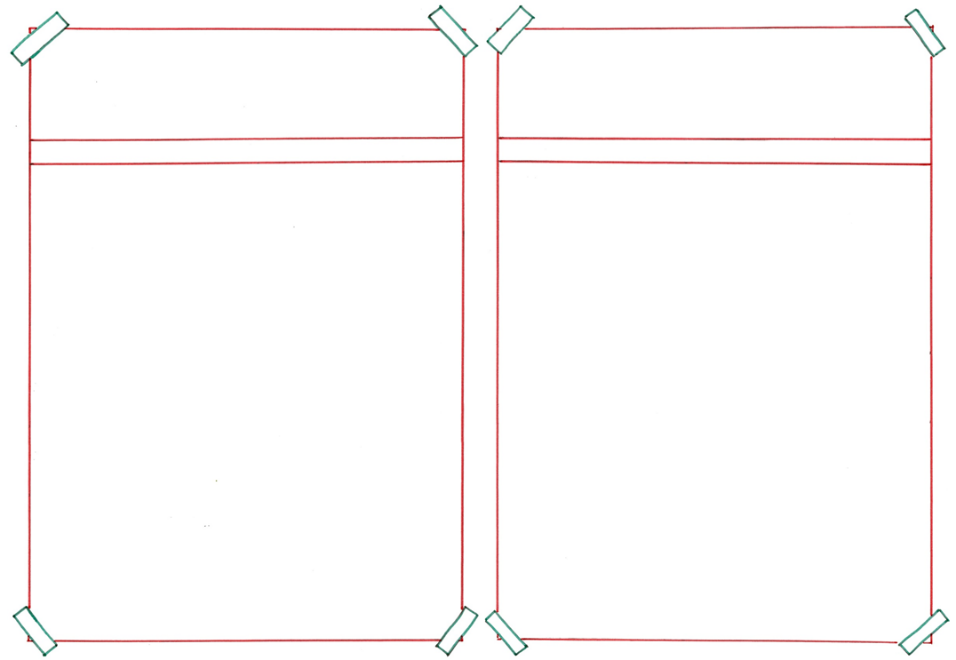 ternauwer-
ruimschoots
nood
= in ruime mate
 
 
 
 
 
  

Zij hadden ruimschoots de tijd om samen te spelen.
= maar net

  
 
 

 Sommigen ontsnapten ternauwernood aan flauwvallen en andere ellende door te stoppen met het spel.
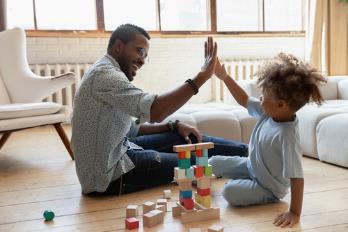 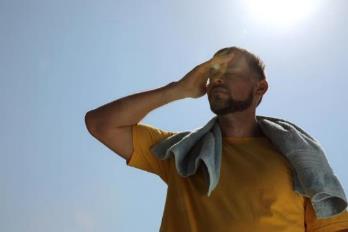 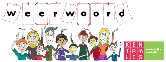 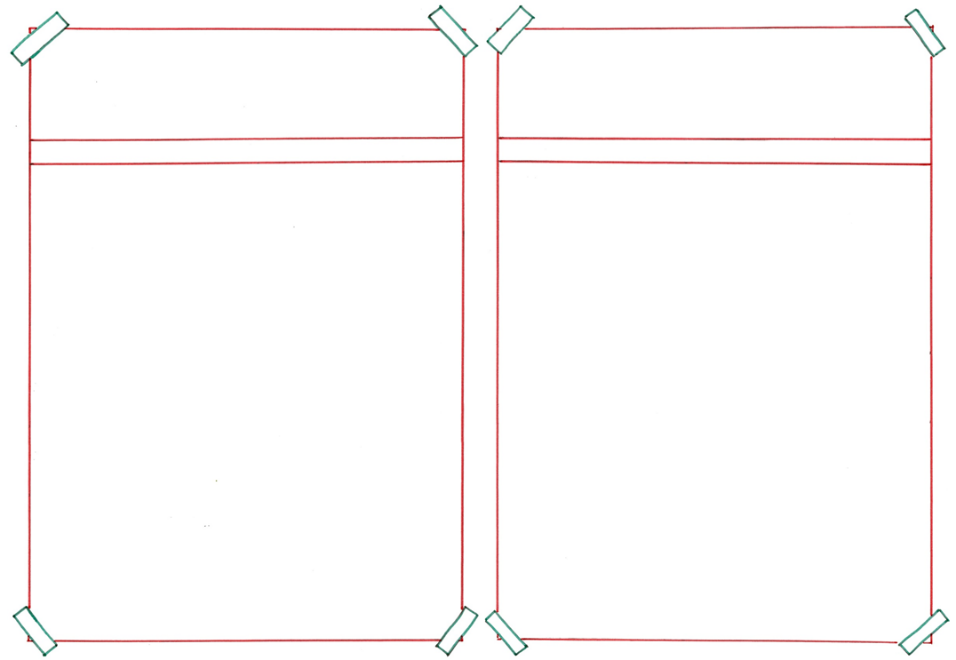 opdoemen
verdwijnen
= onzichtbaar worden door weg te gaan
 
 
 
 
 

Het schip is achter de horizon verdwenen.
= in de verte tevoorschijn komen
 
 
 

 
   De blijdschap als ze het bootje zagen opdoemen was altijd enorm.
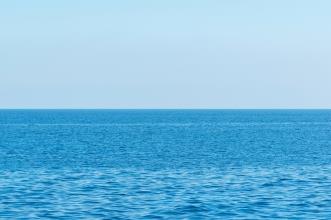 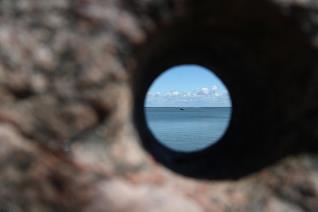 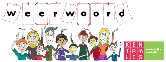 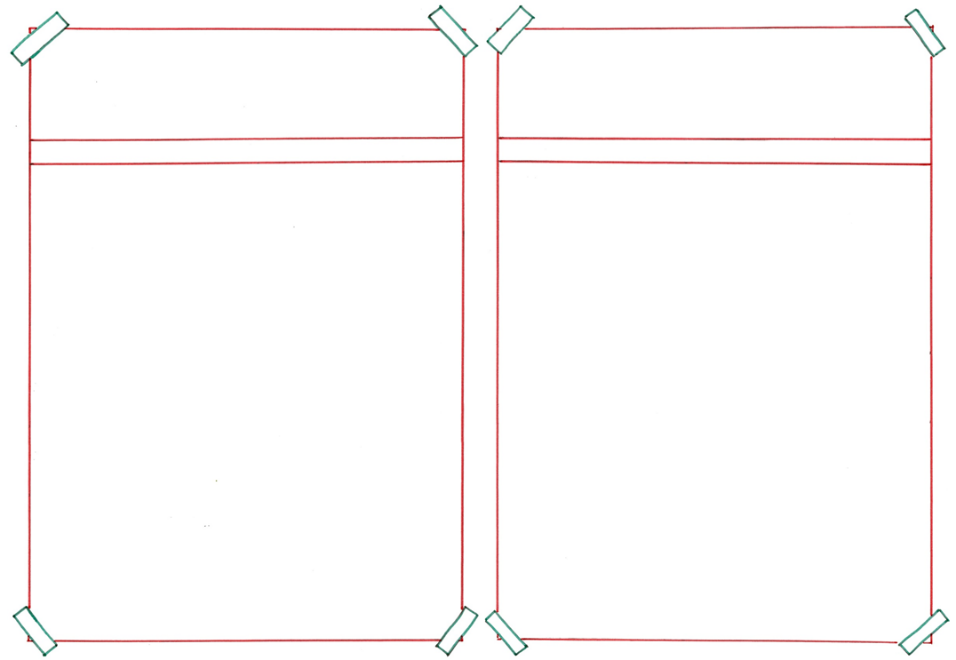 de theorie
de praktijk
= de werkelijkheid
 
 
 
 
 
  

In de praktijk betekent dit dat mensen beter worden als ze eten.
= de ideeën waarmee iets kan worden uitgelegd
  
 
 

   
De theorie is dat mensen ziek worden van de honger.
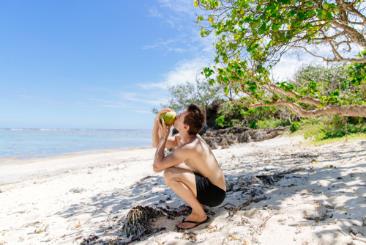 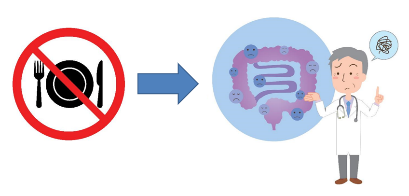 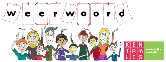 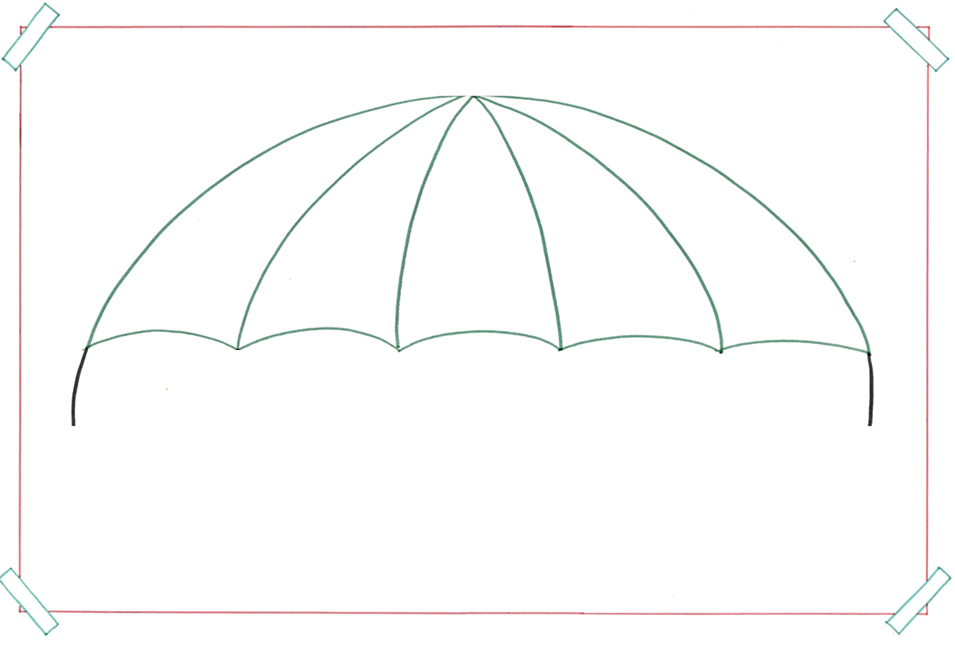 de expeditie
= de tocht naar een moeilijk bereikbaar gebied om daar onderzoek te doen
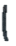 de berg-
de expeditie
de
expeditie
naar Mars
Zuidpoolexpeditie
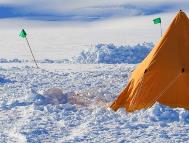 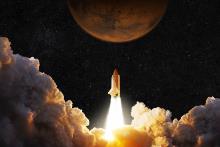 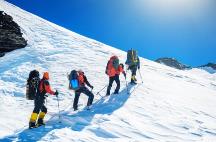 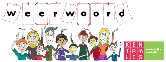 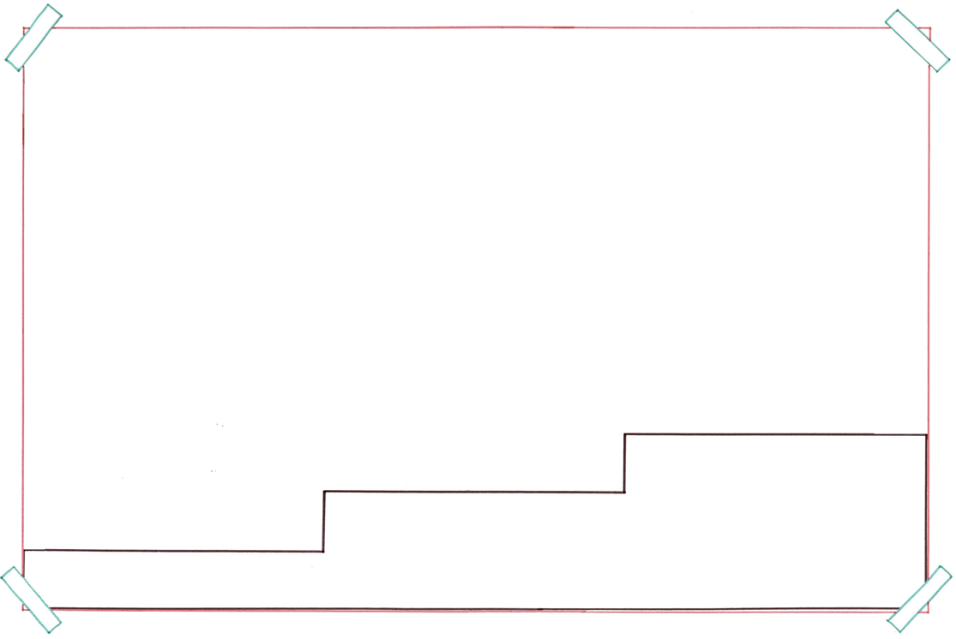 Robinson Crusoe wilde zijn geluk beproeven en ging op expeditie. Hij belandde op een onbewoond eiland, maar er was toch een goede afloop en werd hij gered.
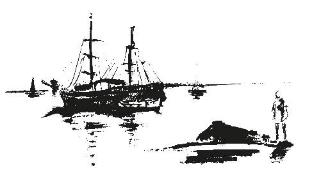 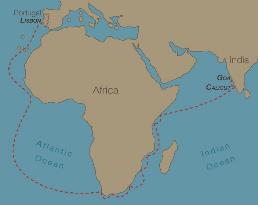 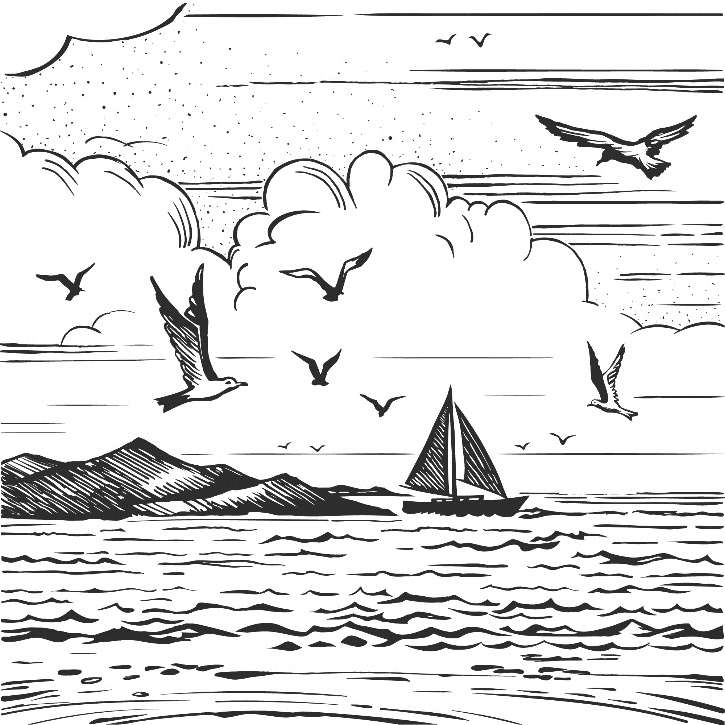 de afloop
de expeditie
zijn geluk beproeven
= de ontdekkingstocht naar een moeilijk bereikbaar gebied om daar onderzoek te doen
= een kans wagen om ergens geluk te vinden
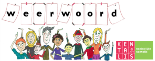 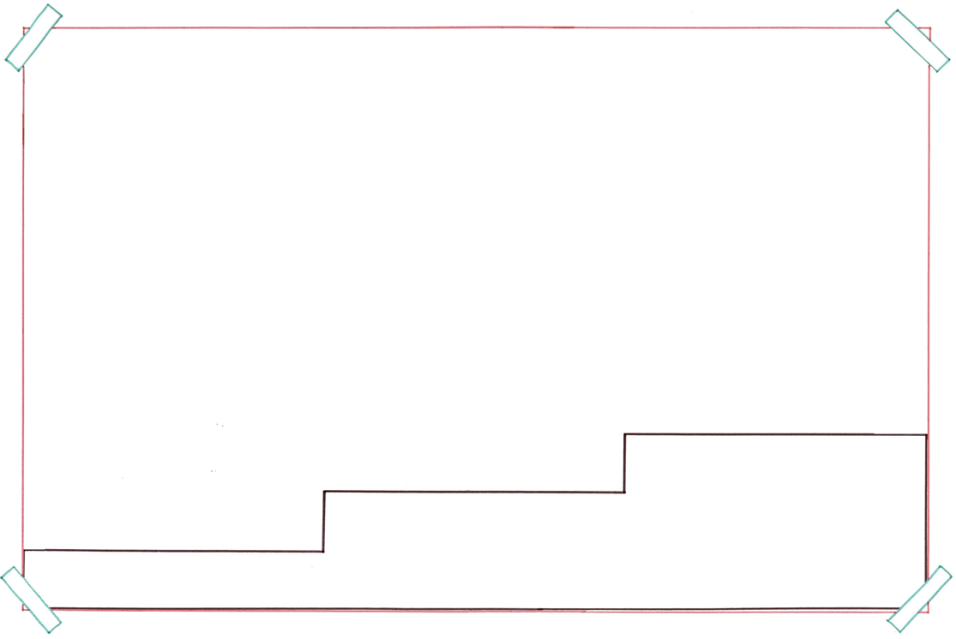 De vraag is of ik alle deelnemers wel ken. Ik probeer daarom de deelnemers te achterhalen. De conclusie is dat het voor mij allemaal onbekende mensen zijn.
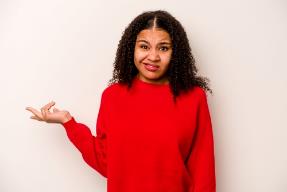 ?
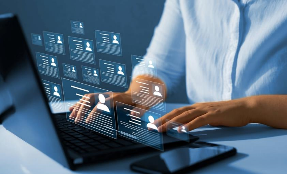 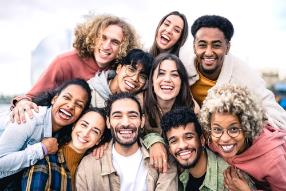 de conclusie
achterhalen
de vraag
= te weten komen
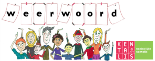 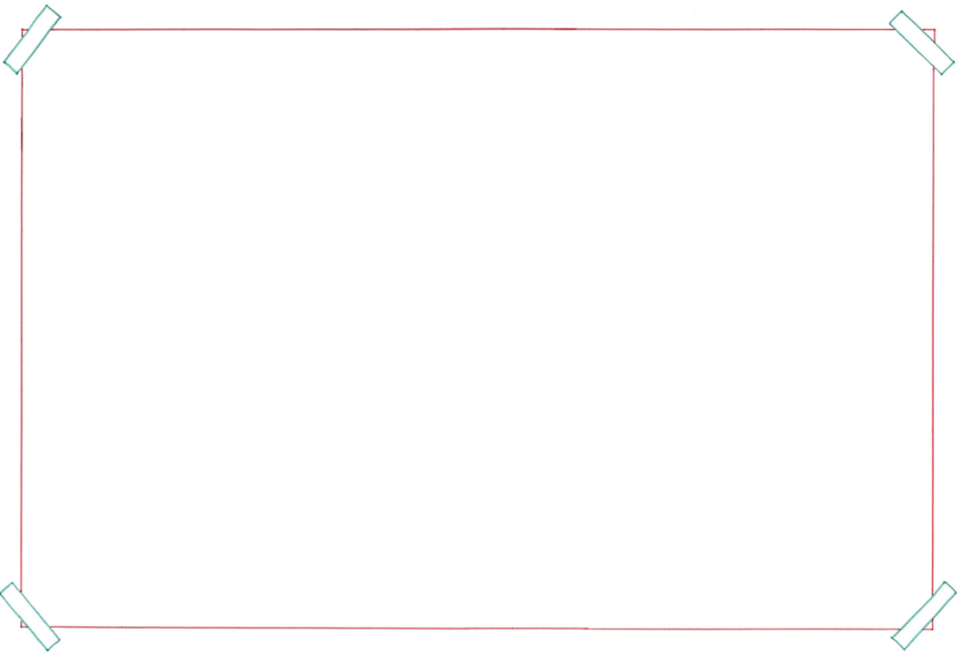 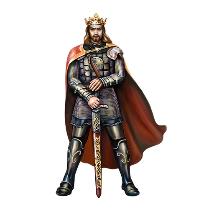 de persoon
Koning Arthur
legendarisch
= zo beroemd dat er nog steeds over gesproken wordt
de popgroep
het verhaal
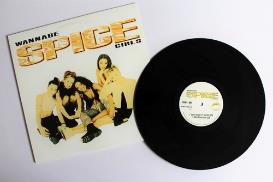 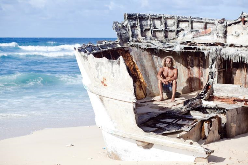 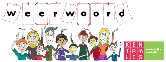 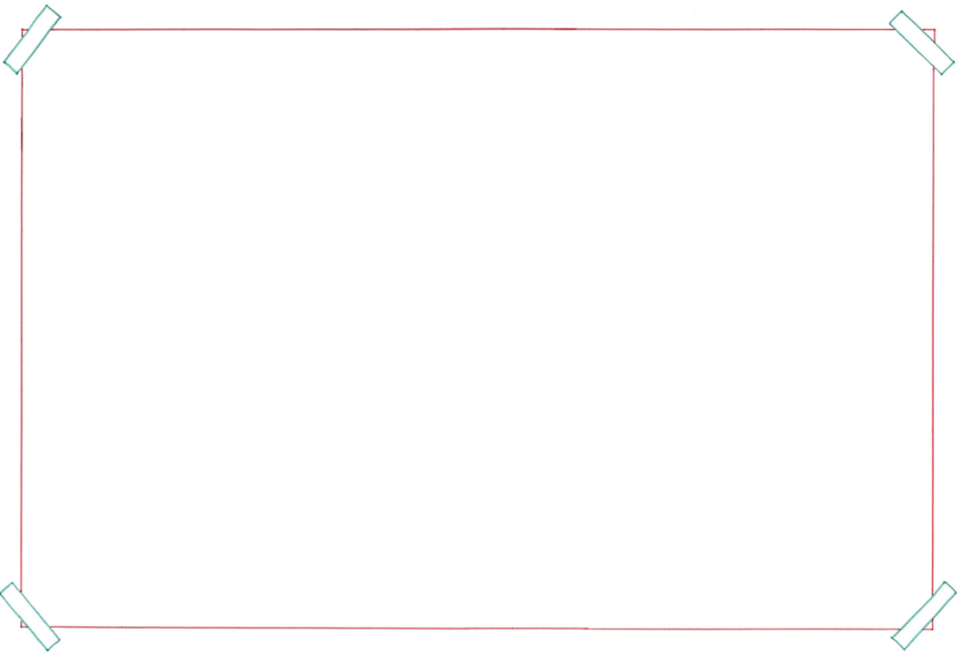 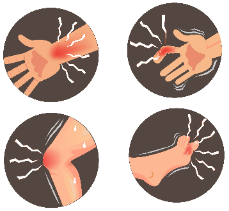 de verwondingen
fataal
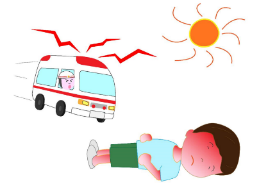 = met zeer ernstige afloop
de gevolgen
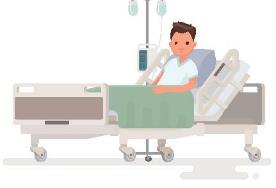 het ongeluk
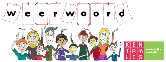 omringen= aan alle kanten omsluiten









Het eiland is omringd door de oceaan.
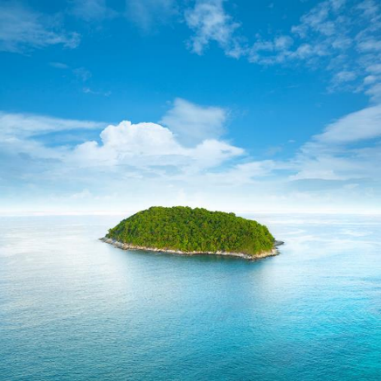 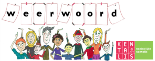